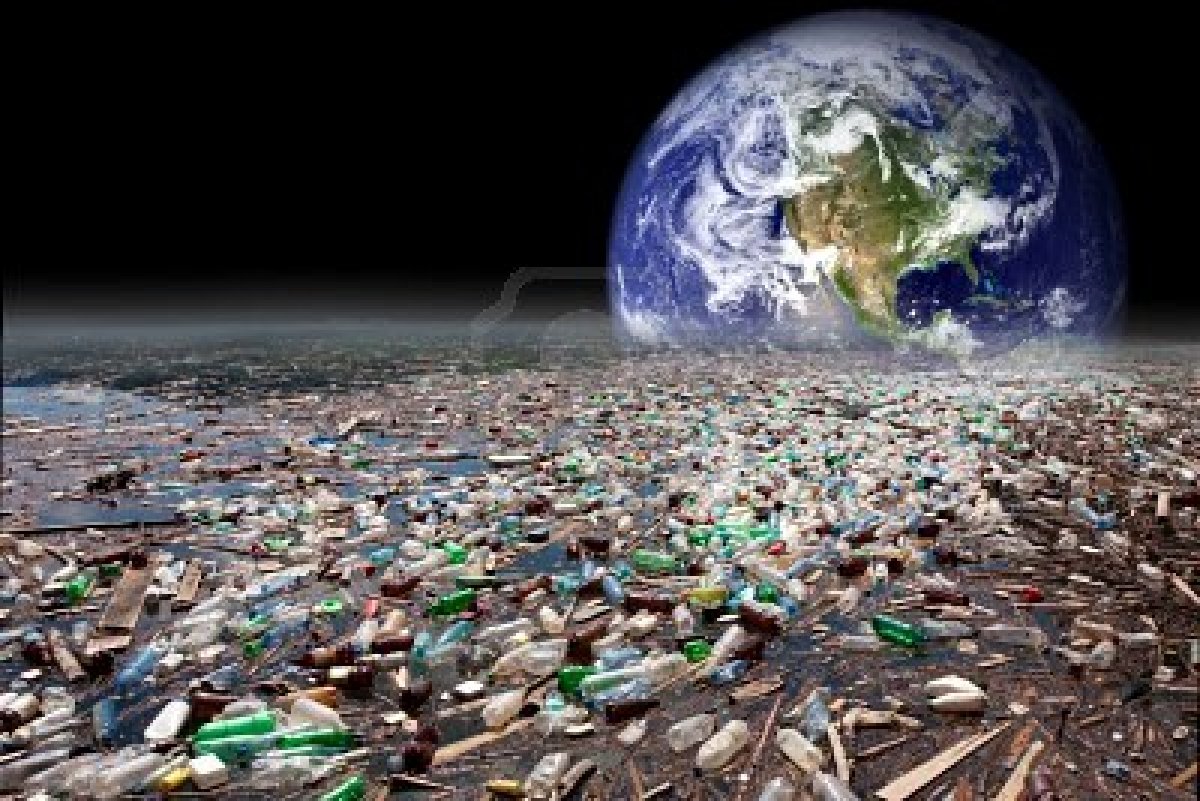 WATERPOLLUTION
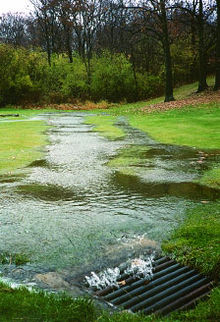 Point &
Non-point Source
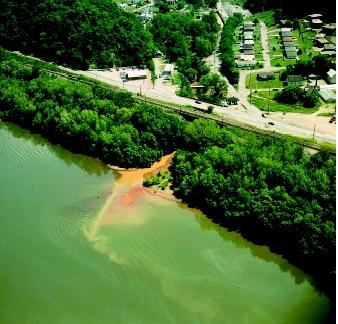 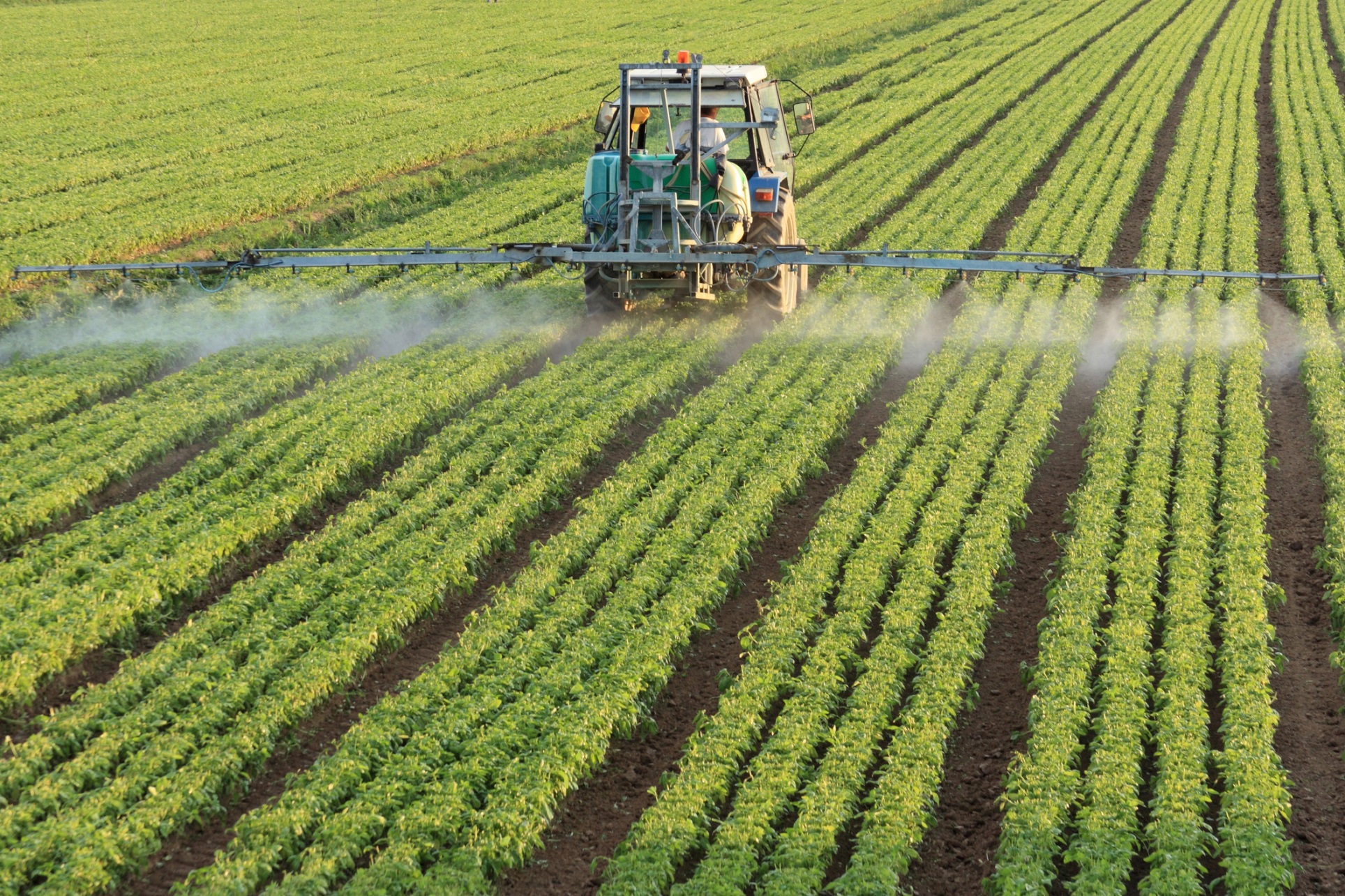 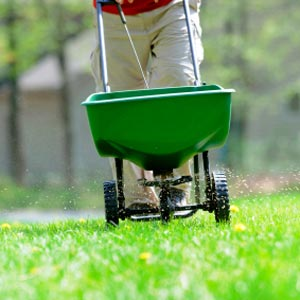 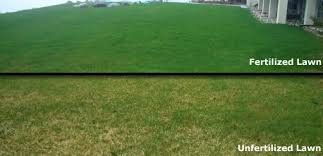 Abundance of fertility (N and P)
Algae blooms - hypoxia
Where do all the fertilizers go?
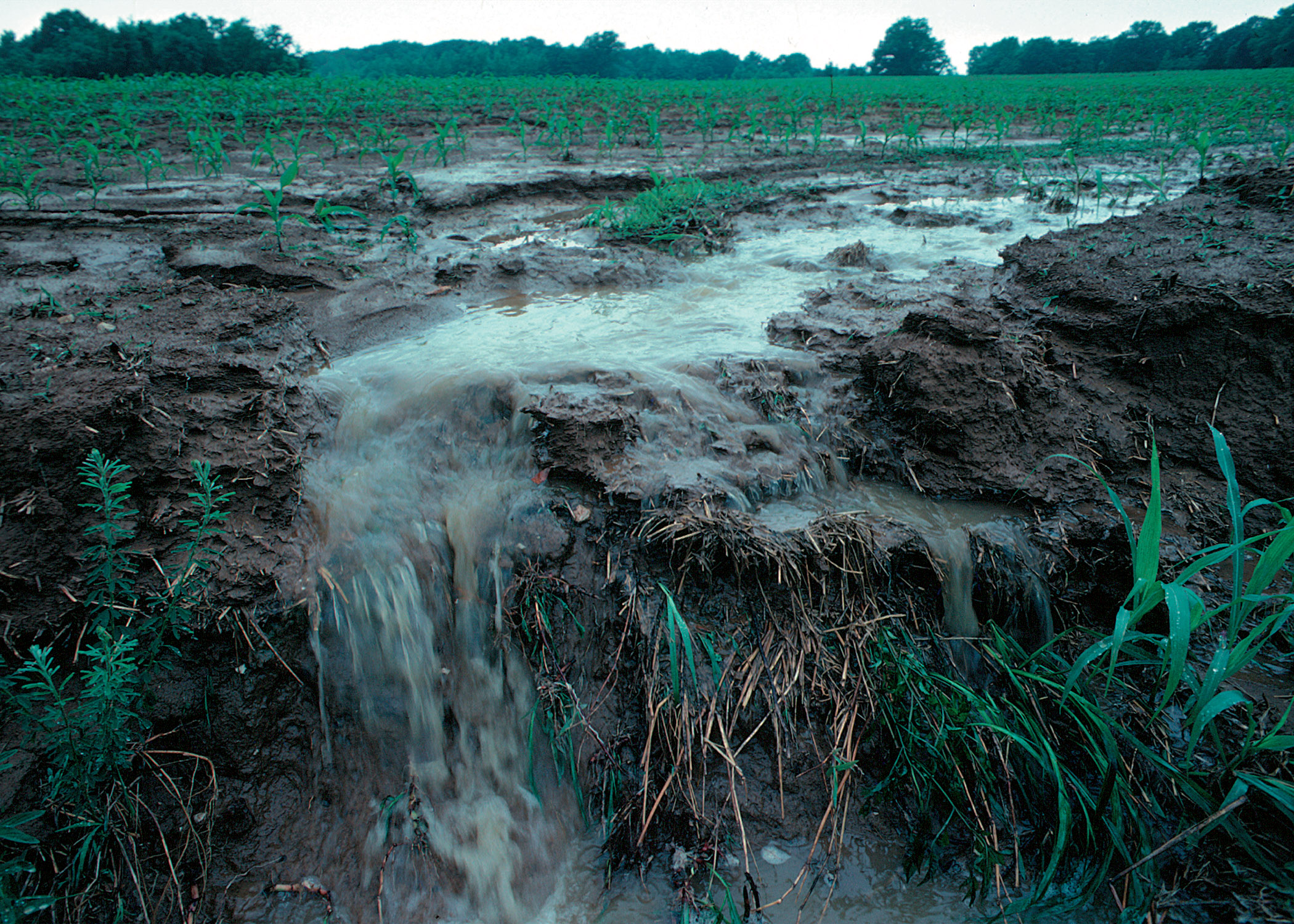 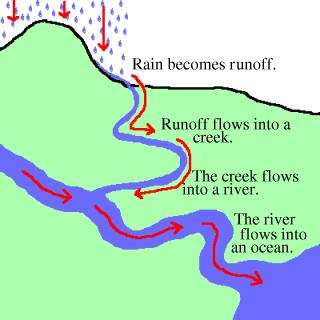 What happens when the fertilizers reach the Sound?
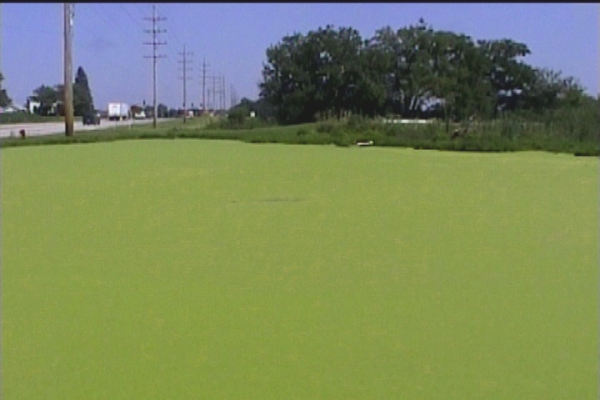 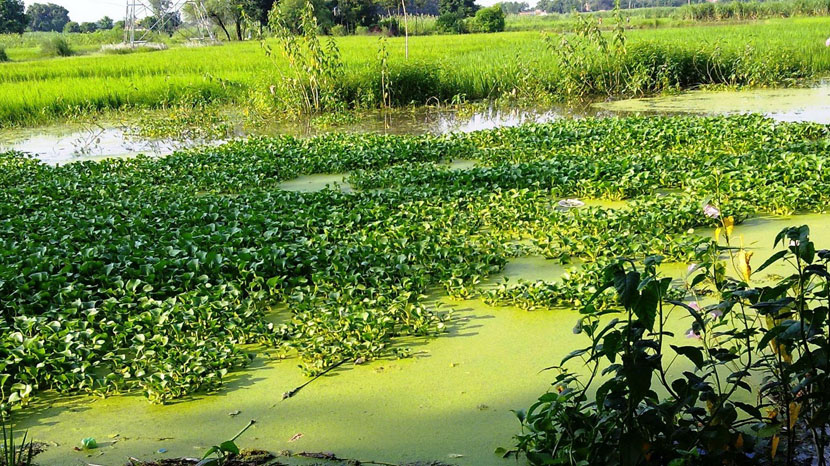 Algae blooms - hypoxia
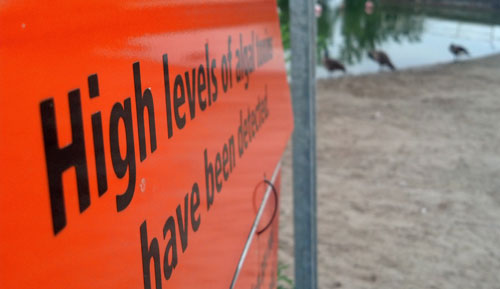 Some just reproduce like crazy.
Some are toxic Protists
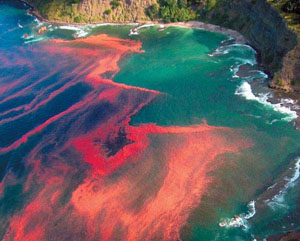 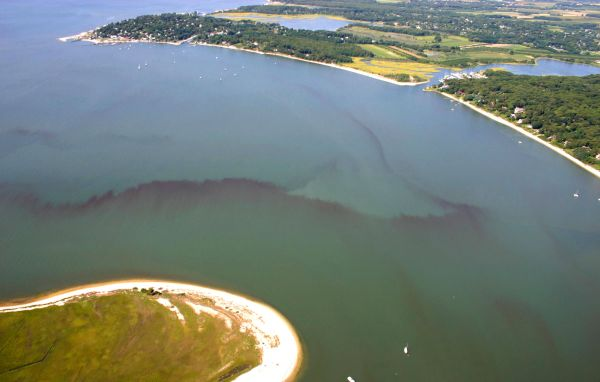 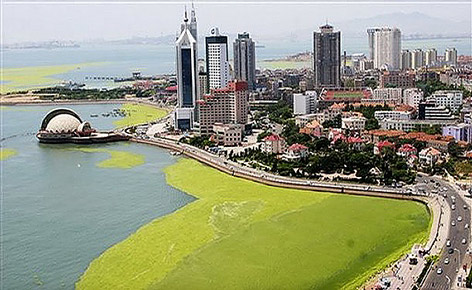 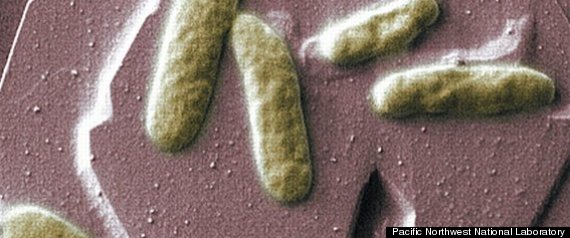 1.  Algae reproduce
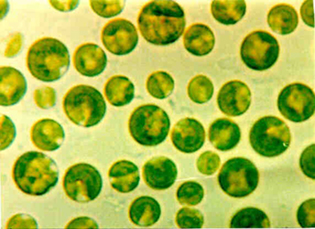 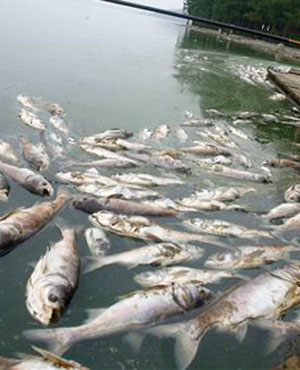 6.  No OXYGEN, fish die
5.  Bacteria Respiration uses OXYGEN
2.  Algae bloom
3.  Algae die
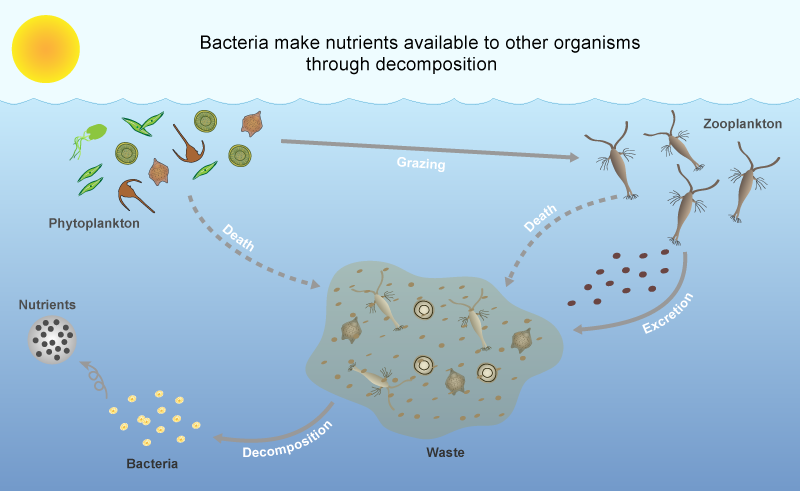 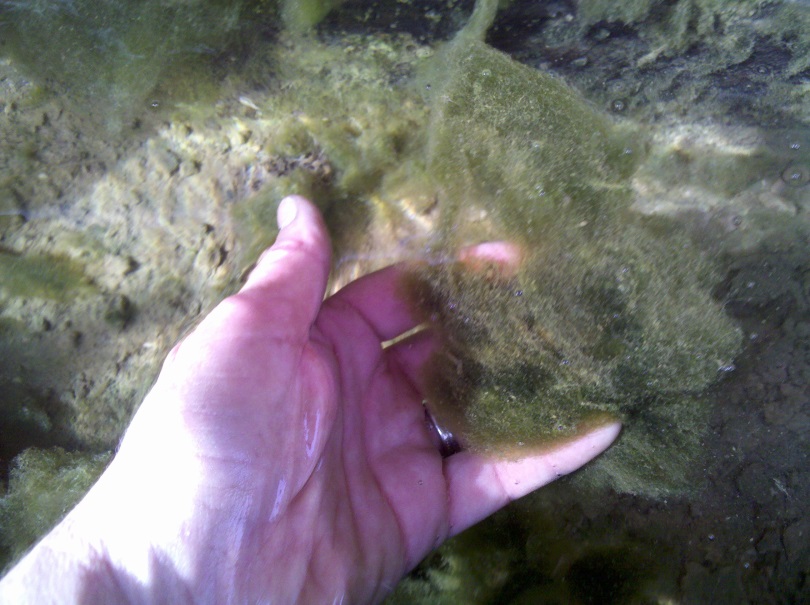 4.  Bacterial Decomposition
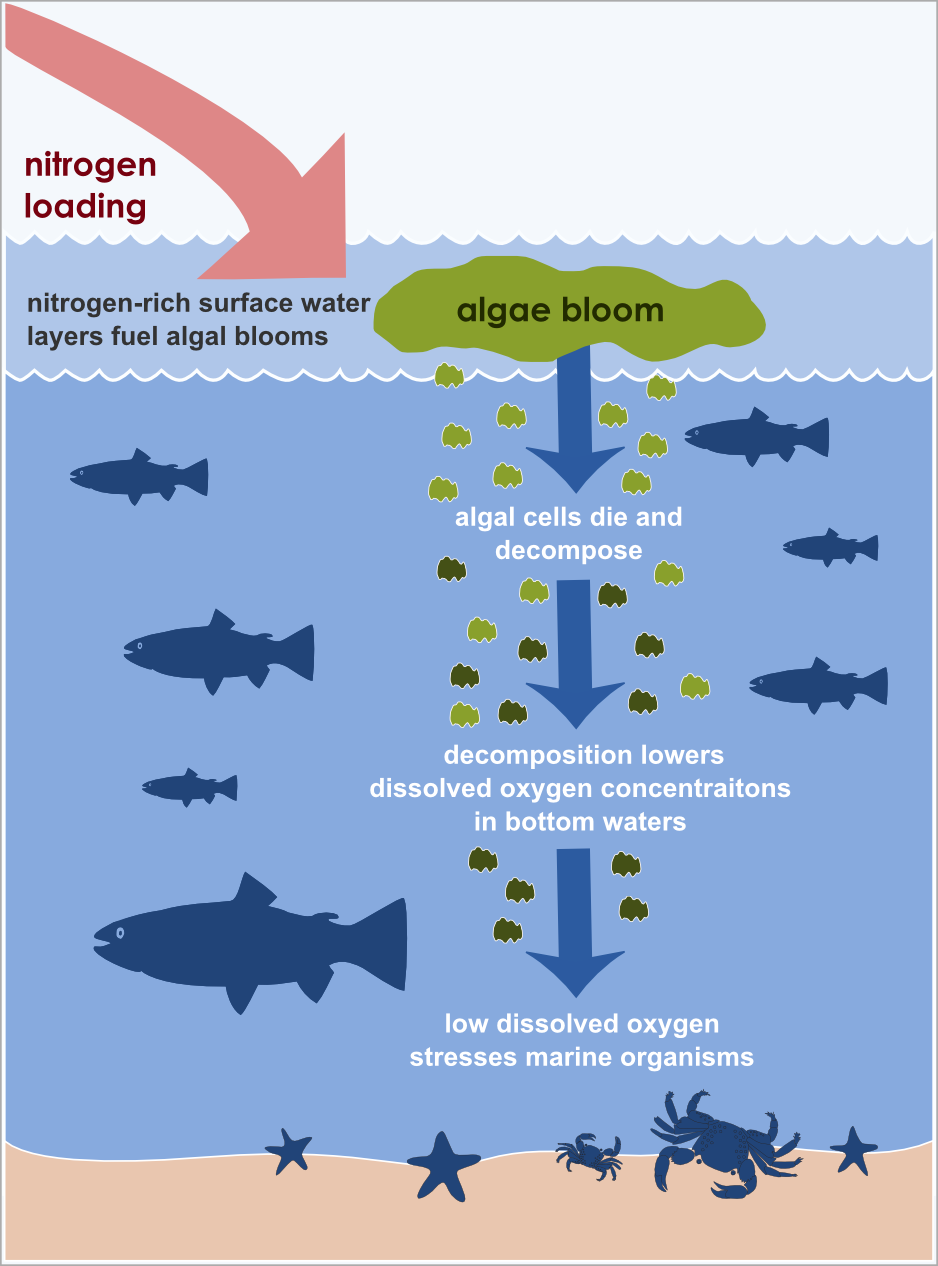 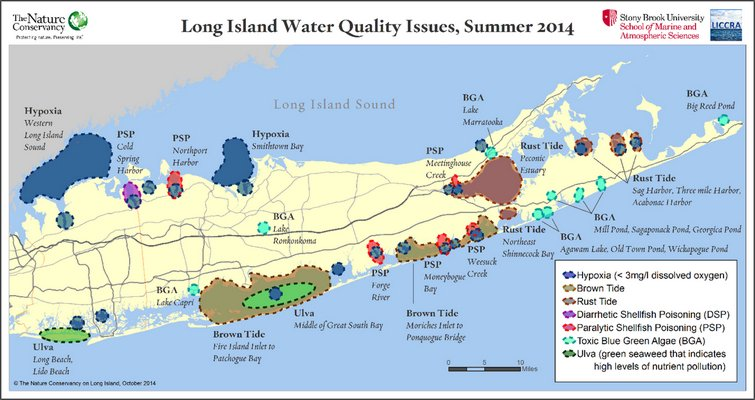 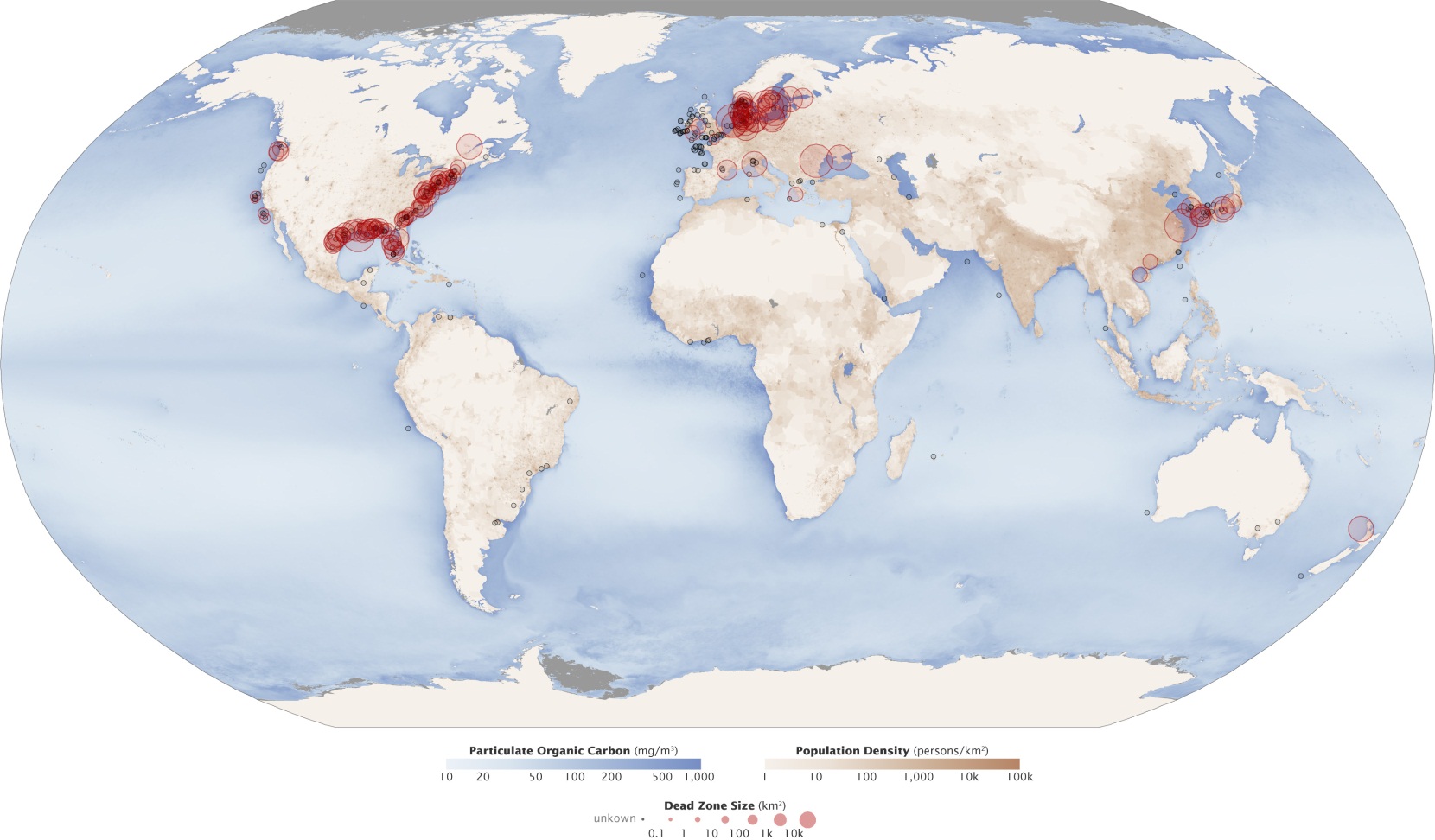 Human Wastewater
Decomposition (hypoxia)
Nutrients increase (hypoxia)
Disease causing organisms




Dead Zones
UN states 200 dead zones world wide
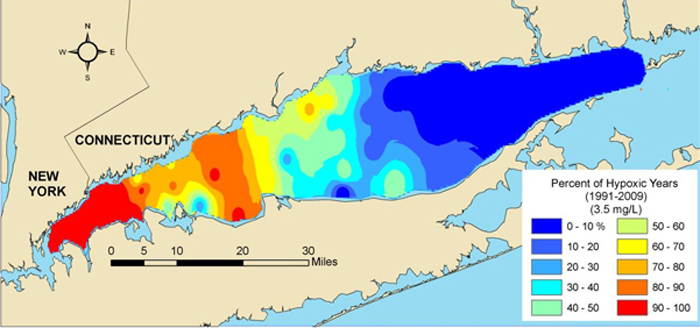 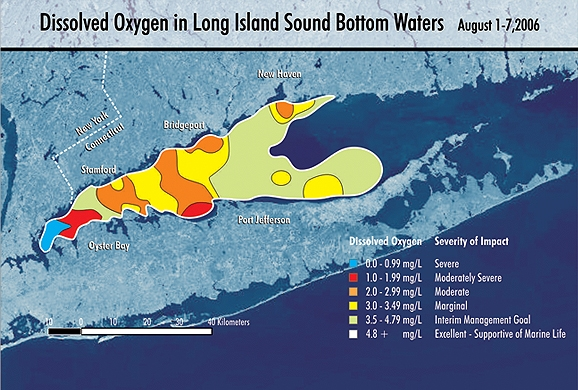 Any other sources of nutrients?
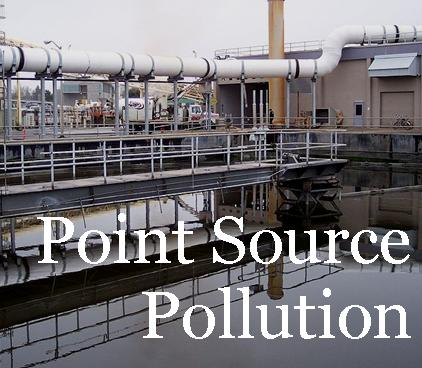 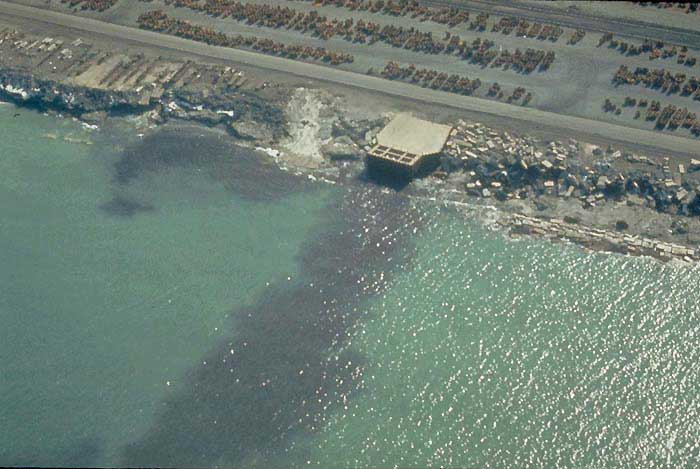 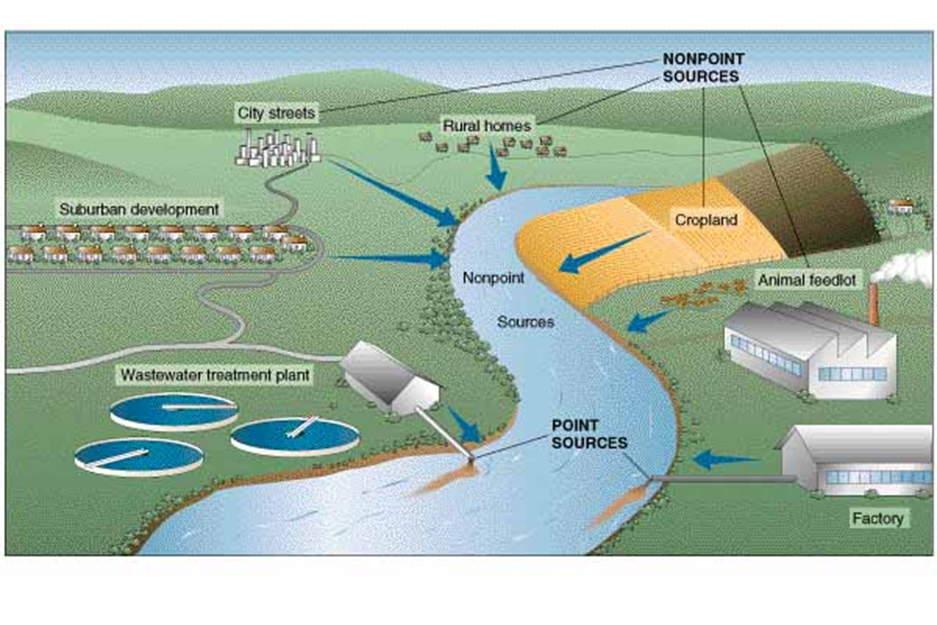 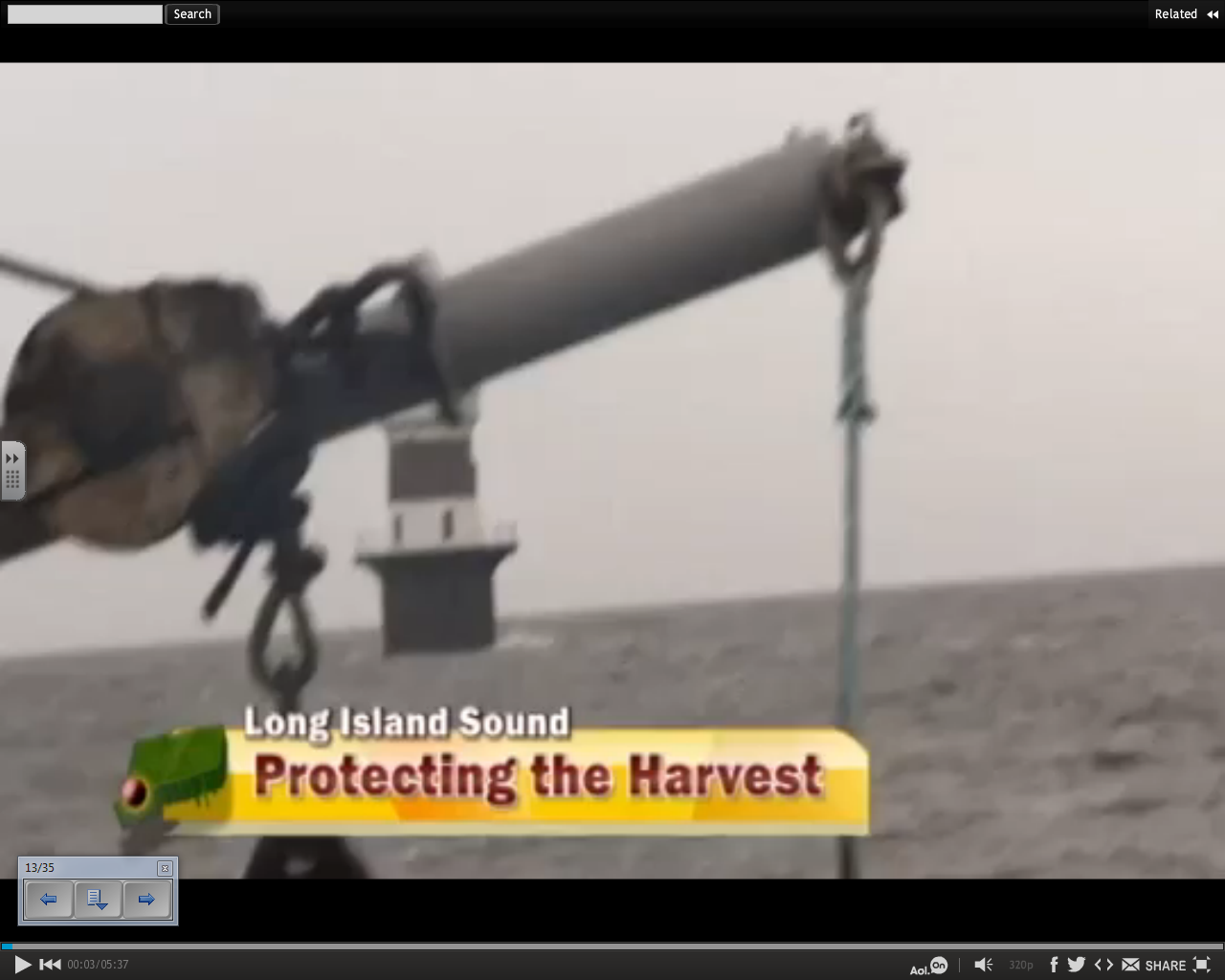 http://www.cambio.com/videos/cambio-on-aol/protecting-the-long-island-sound--516987329/
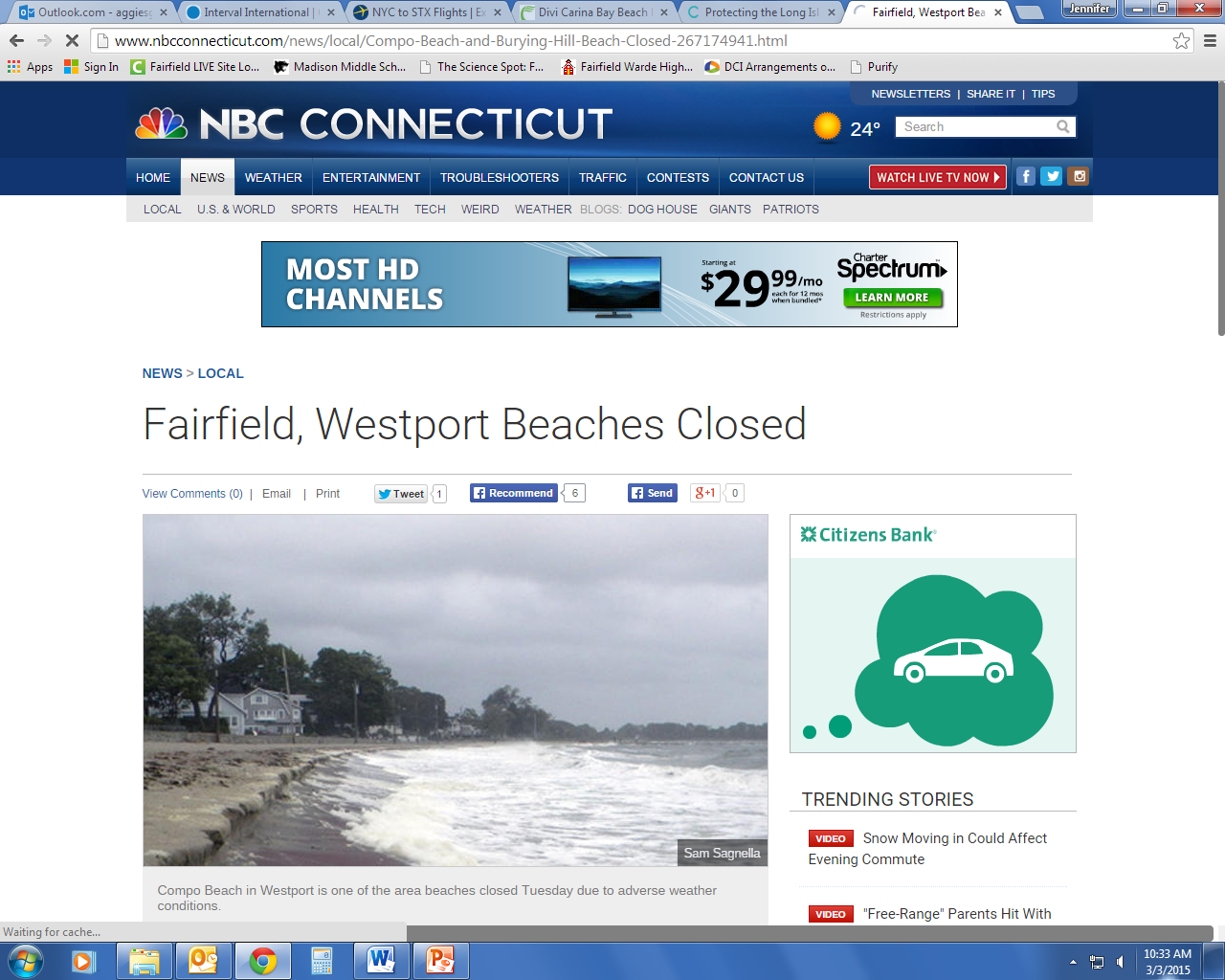 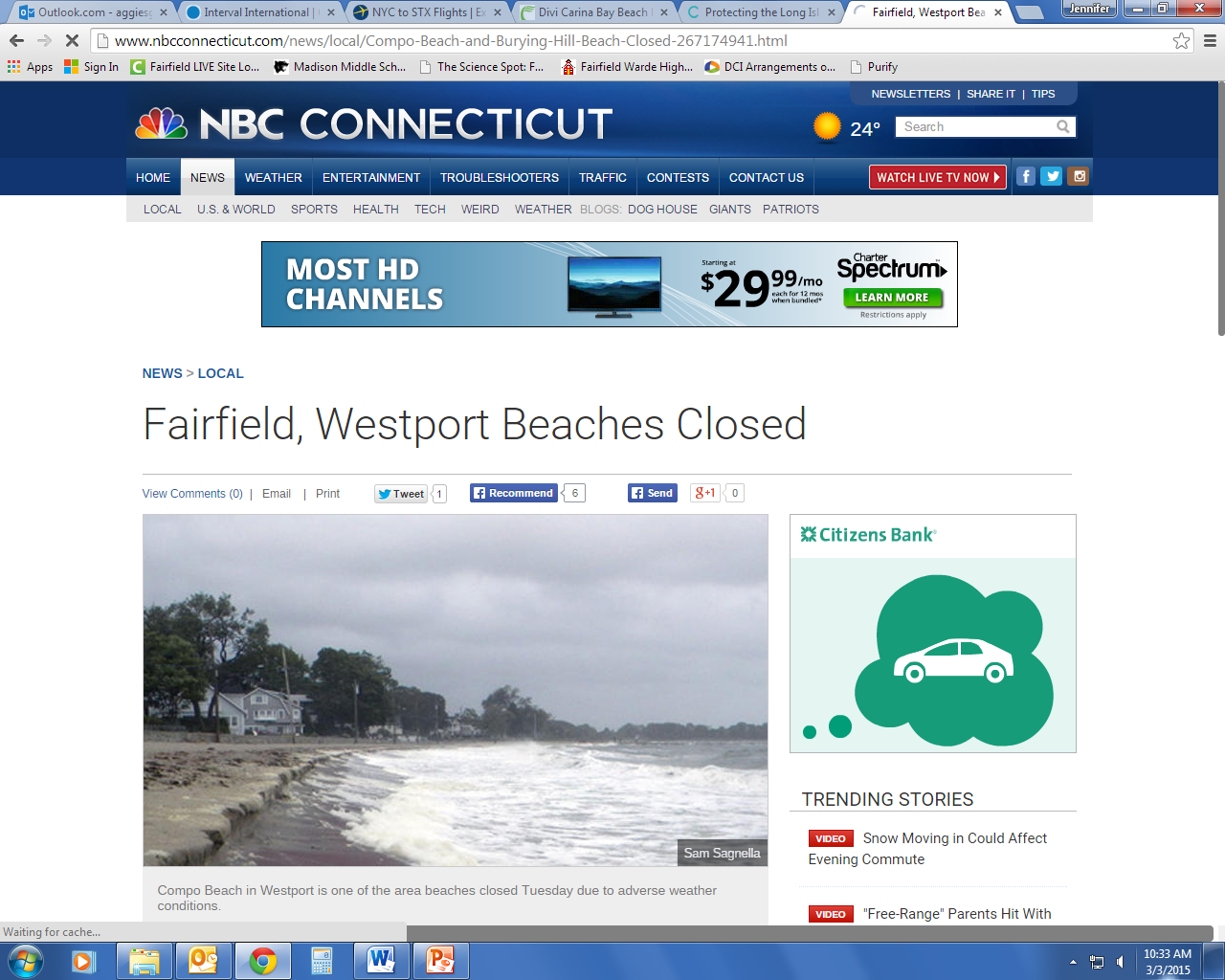 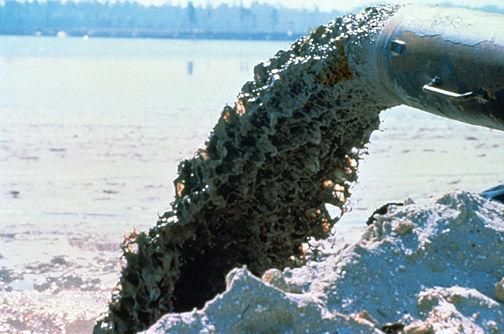 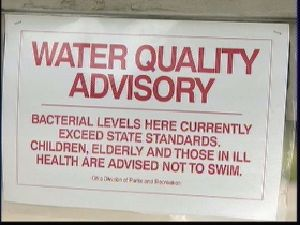 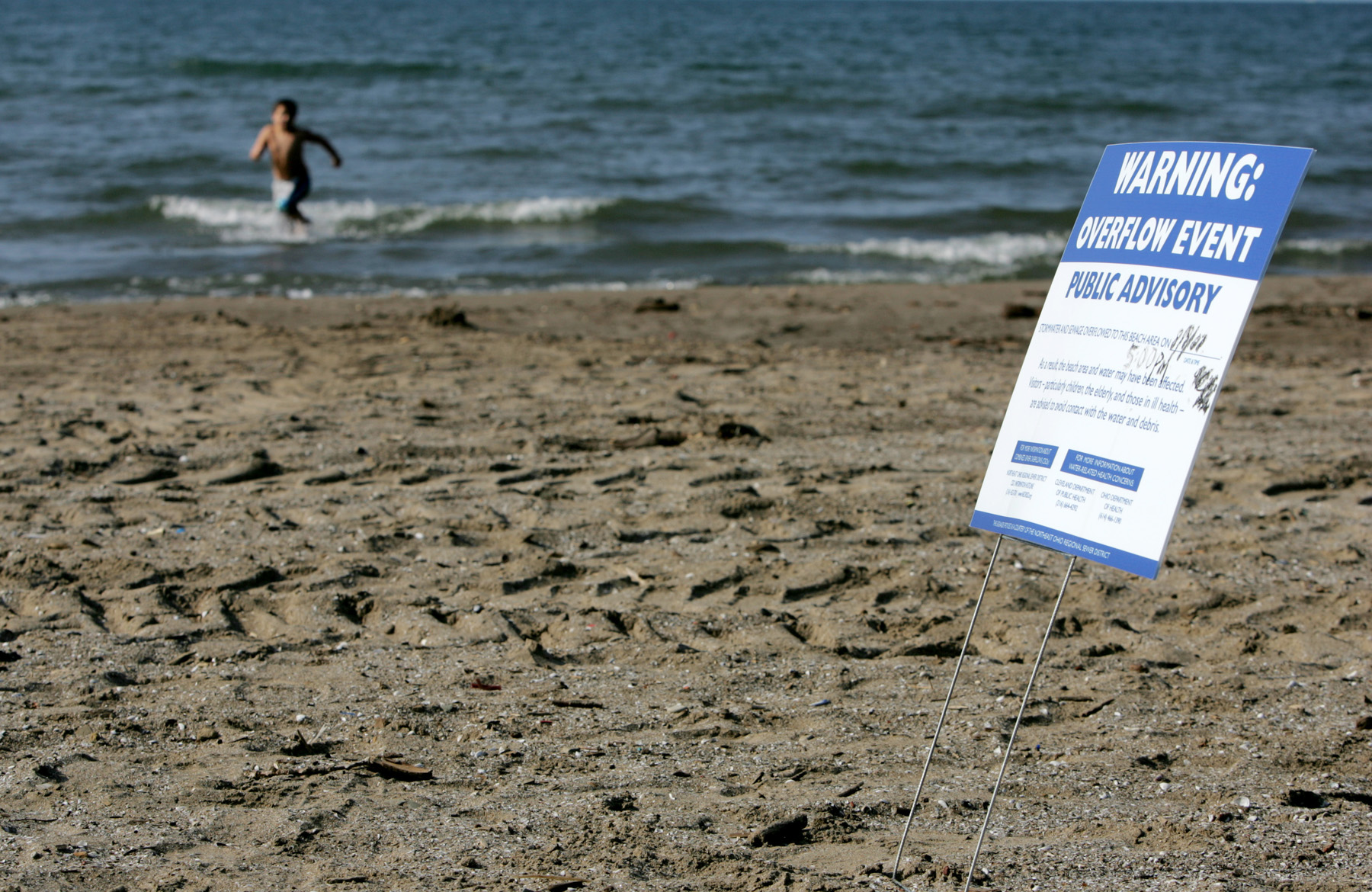 Overflows 40,000 times per year
Close beaches, shellfish contamination
https://www.youtube.com/watch?v=S-jvoOZGq8I
Disease Causing Organisms
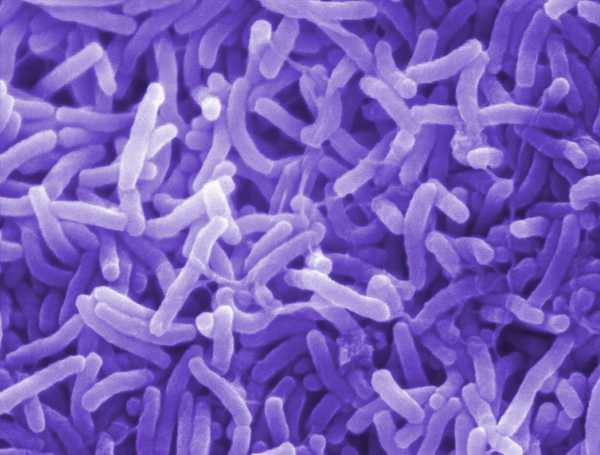 Pathogens:  viruses, bacteria, parasites
Cholera:  
Hepatitis (A is becoming more frequent) due to bacterium Cryptosporidium
typhoid fever, stomach flu & diarrhea
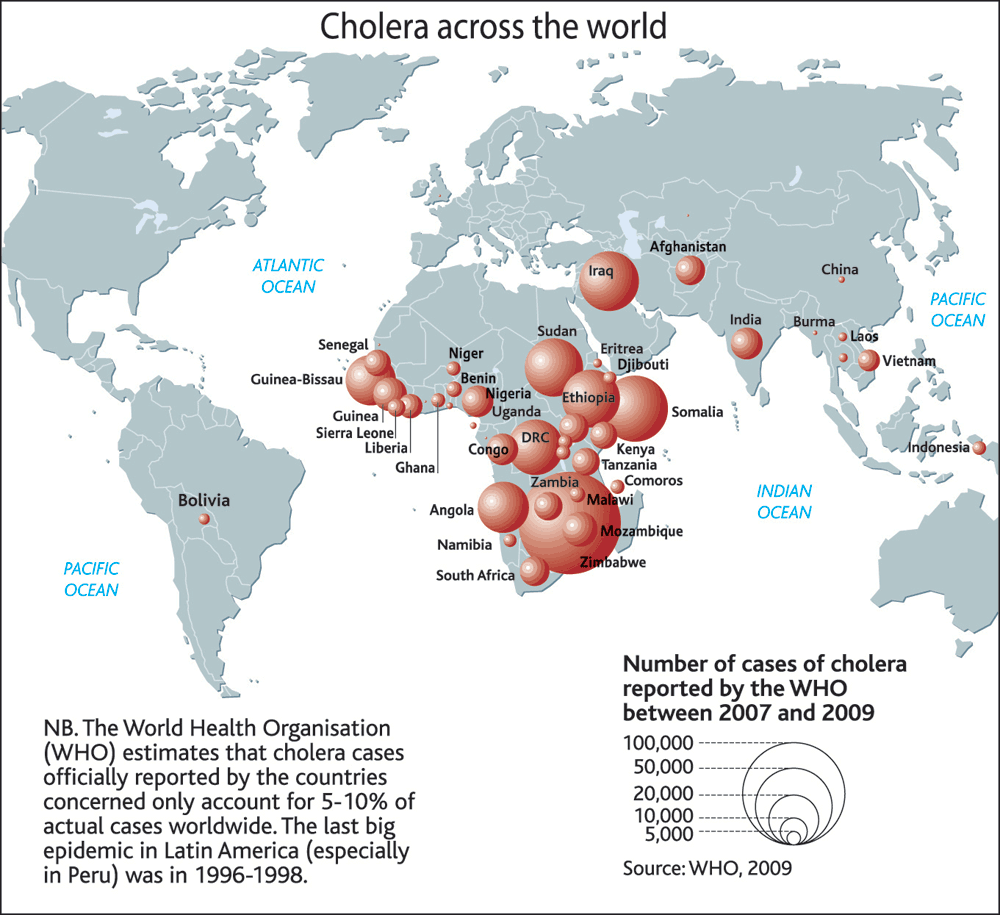 Using indicator species
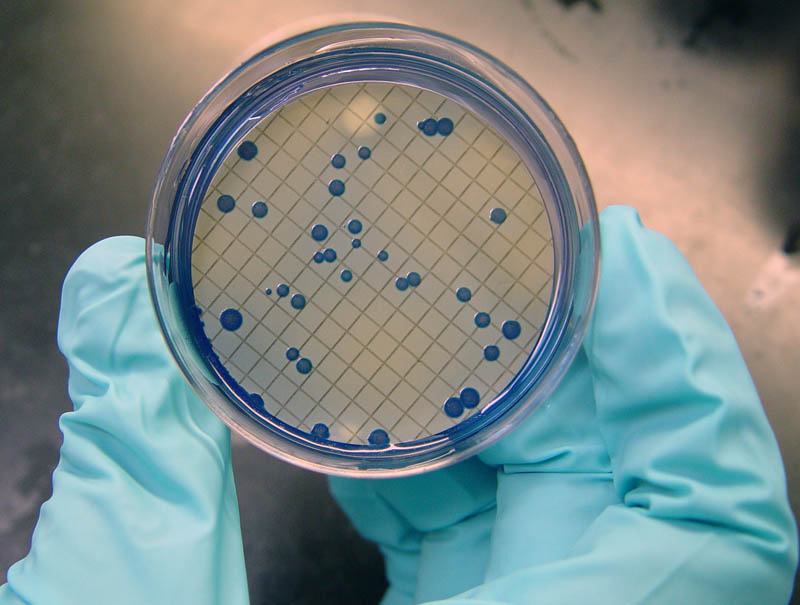 Fecal coliform
Escherichia coli



Acceptable levels:  less than 500 to 10,000 colonies per 100mL of water
CLEANING WASTE WATER
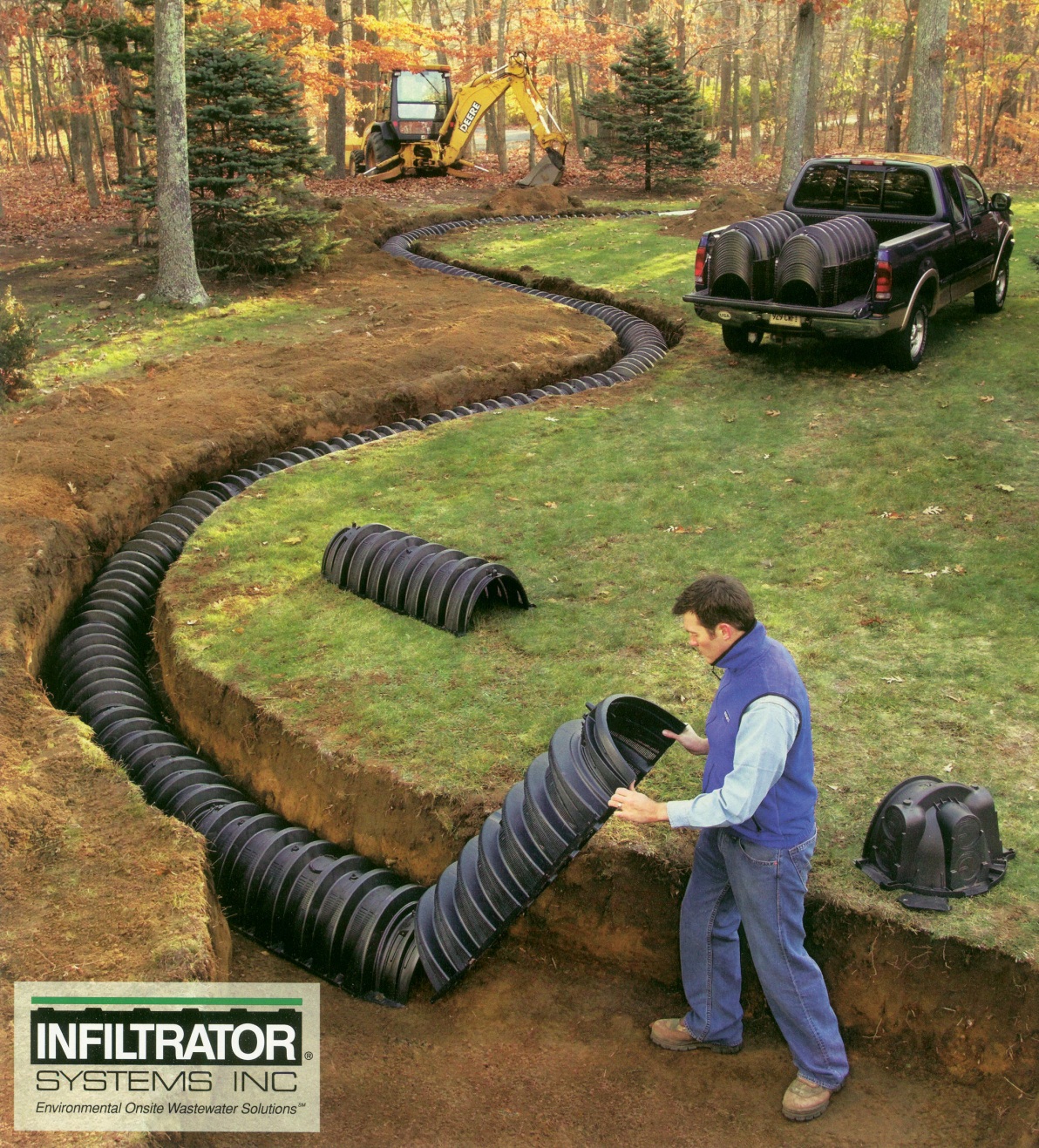 Septic systems
Leach field and tank
3 layers:  scum layer (floats to top), septage (middle, clearer layer), sludge (bottom, heavy layer)
Organisms are outcompeted, water into leach field, absorbed by plants
No electricity, uses gravity and natural bacteria
Sludge pumped out every 5-10 years
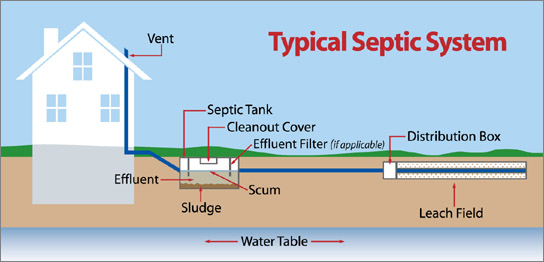 SEWAGE TREATMENT PLANTS
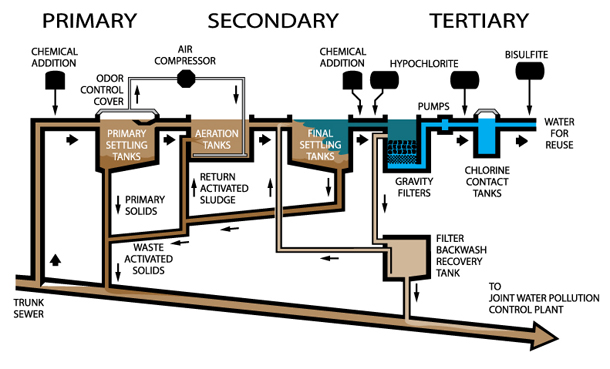 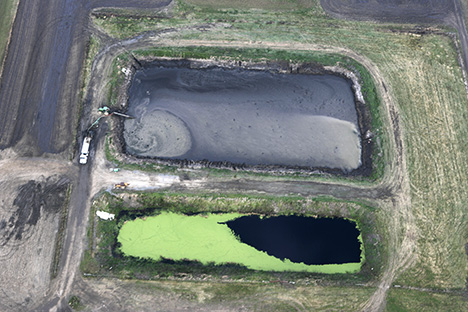 FEED LOTS/MANURE LAGOONS
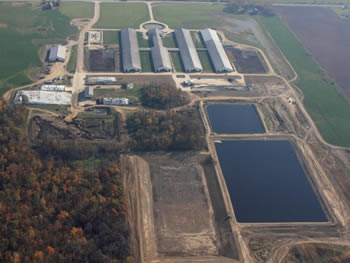 CFO’s:  manure, hormones, antibiotics
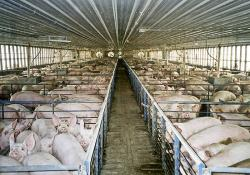 Manure lagoon
Lined with rubber
Bacteria break down manure:  then can be used
LEAKING?
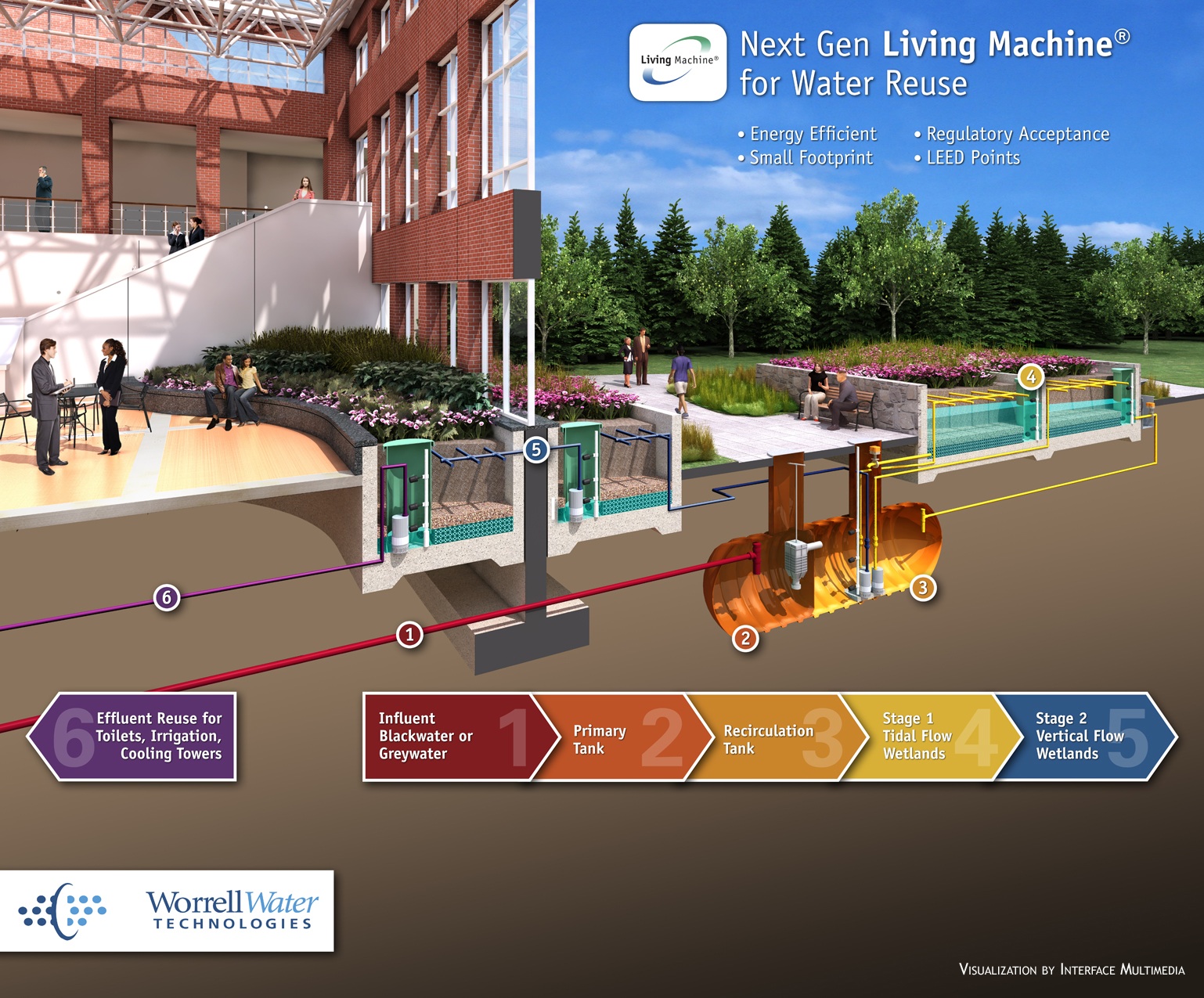 HEAVY METALS
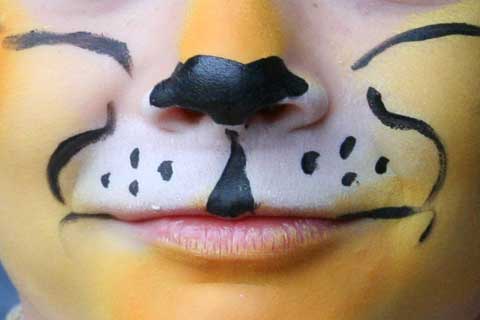 Lead
Arsenic
Mercury
Acids
Synthetics (pesticides, pharmaceuticals, hormones. PCB)
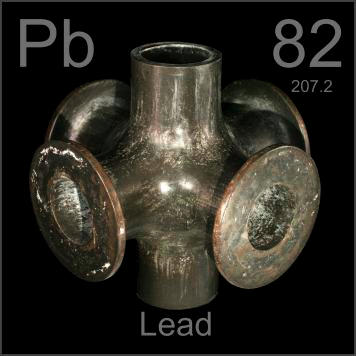 Old lead pipes, brass fittings, solder
Fetuses and infants most affected
Brain damage, nervous system and kidneys
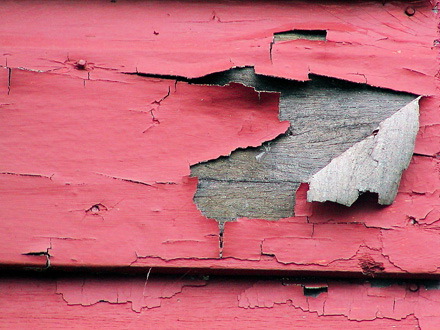 Lead used to be in gasoline and paint
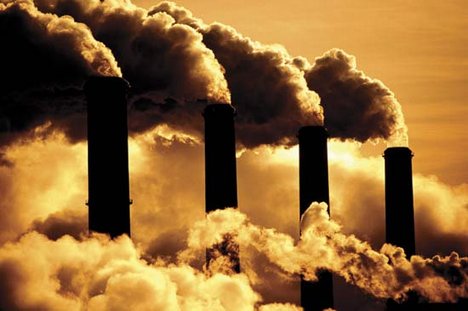 Acid Deposition
Coal burning power plants produce CO2
CO2 becomes acidic in solution
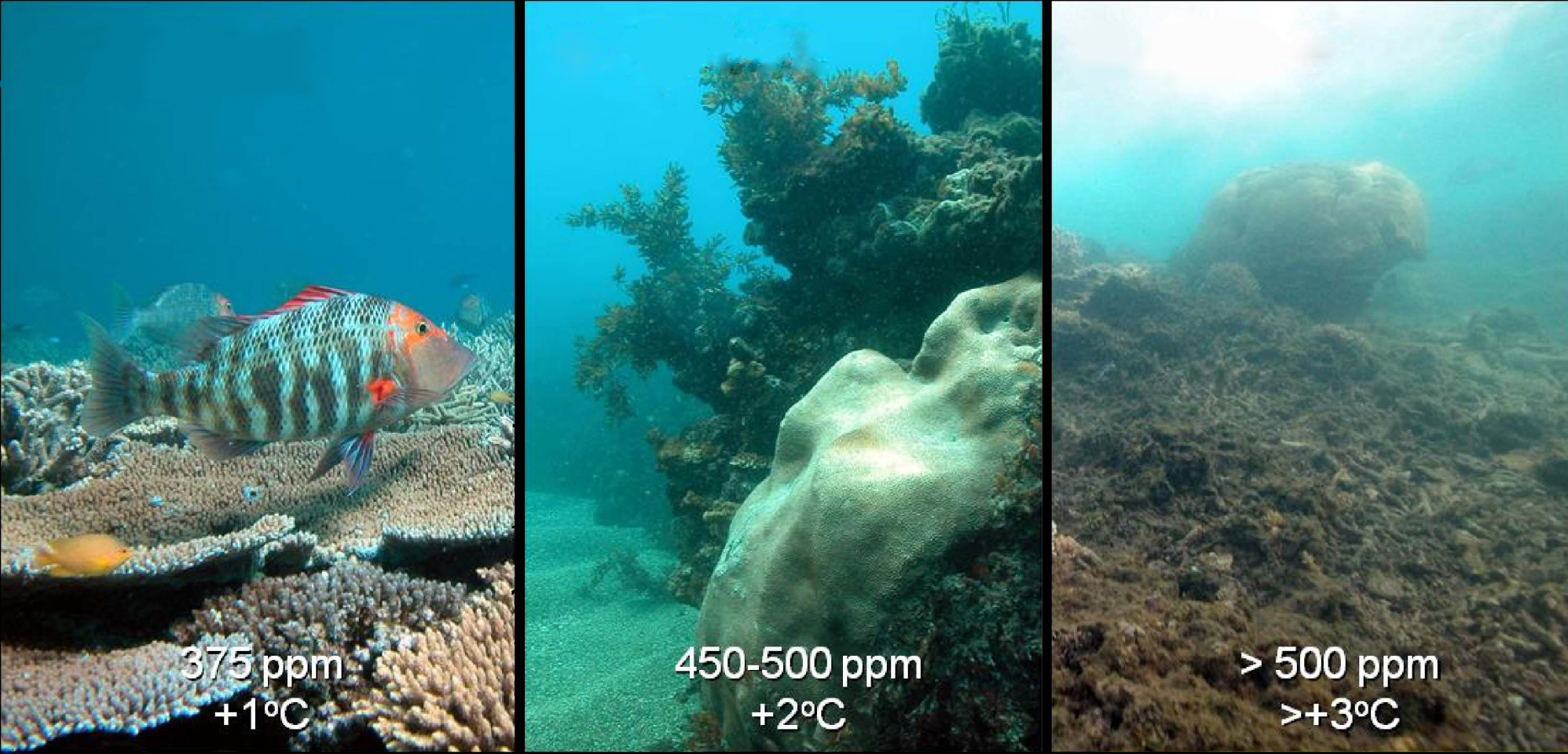 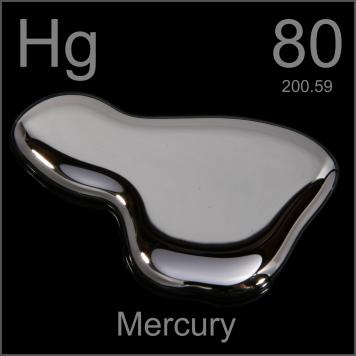 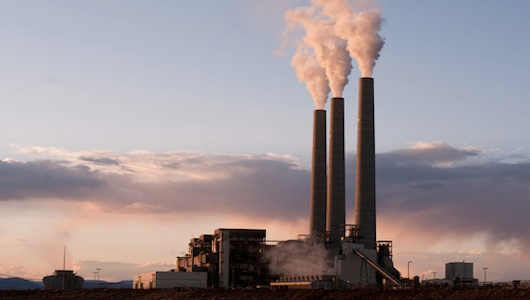 2/3rd of mercury comes from burning fossil fuels (especially coal)
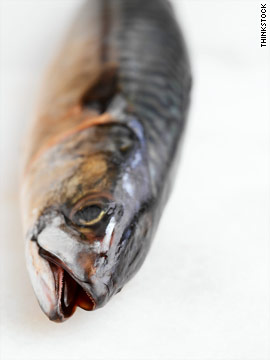 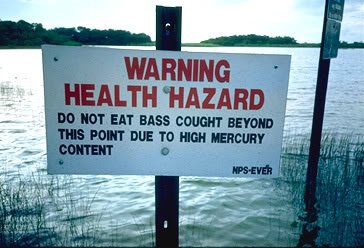 Methyl-mercury in humans comes from  eating contaminated fish
NY Times reporter 2008
Purchased tuna sushi from 20 locations
Most restaurants:  diet of 6 pieces of sushi per week would exceed EPA standards
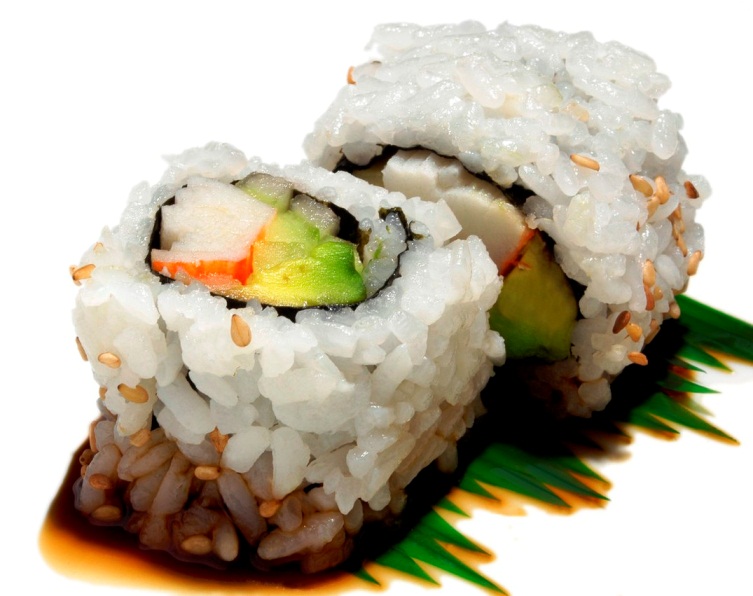 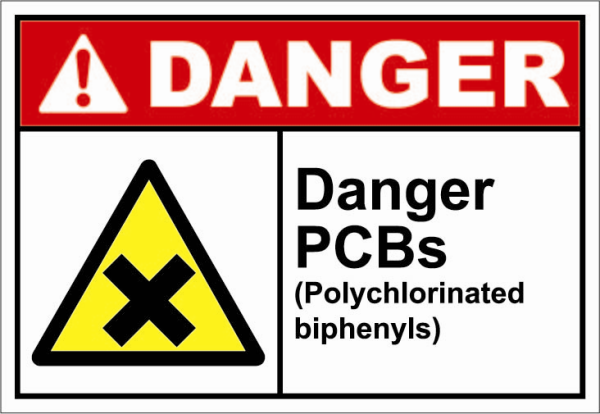 Used in plastics & insulation
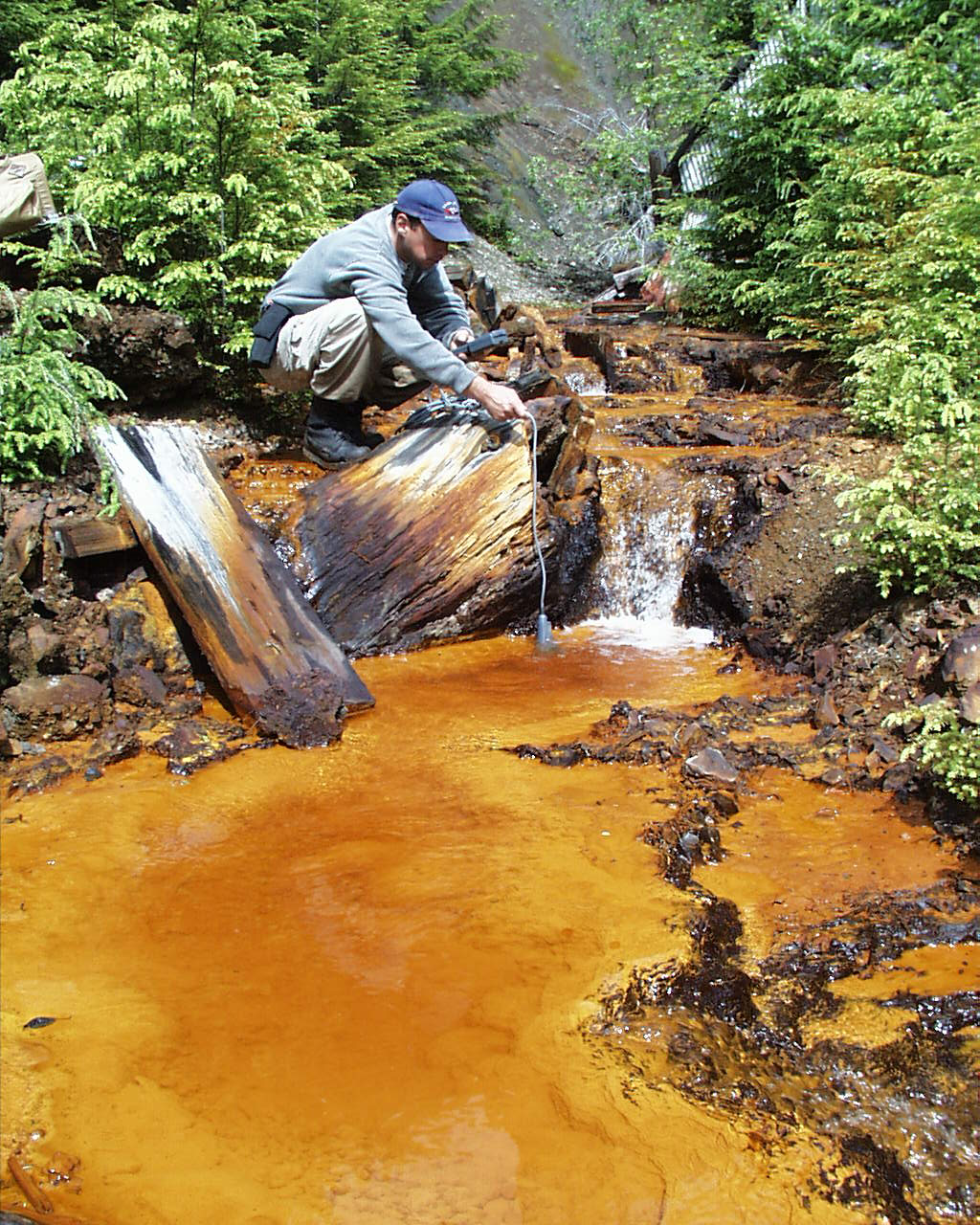 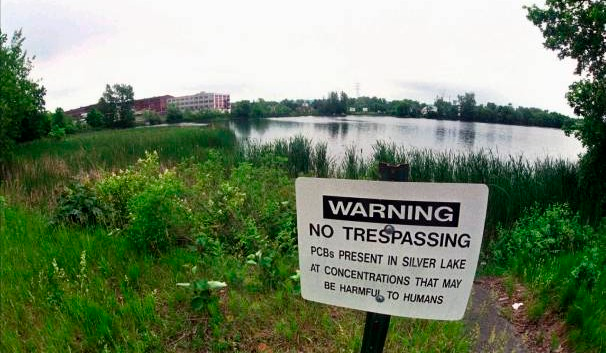 SOLID WASTE POLLUTION
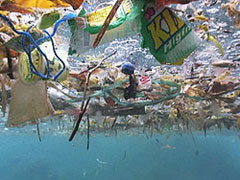 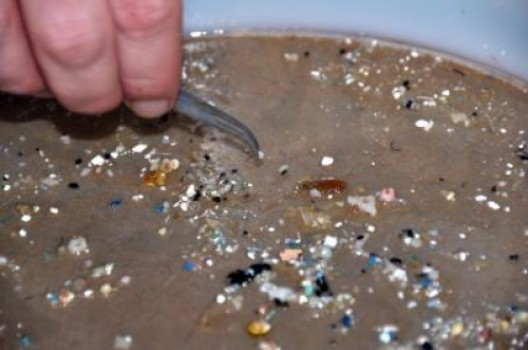 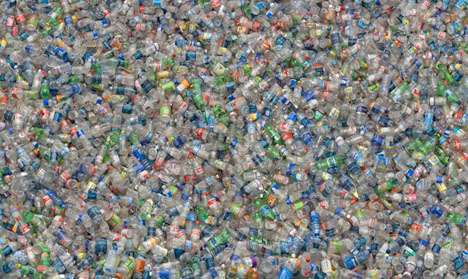 https://www.youtube.com/watch?v=2VrrxMIiwgQ
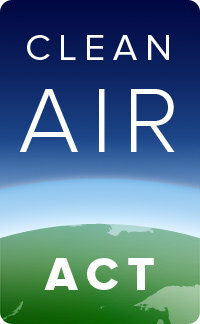 Clean Air Act
Clean Water Act
Safe Drinking Water Act
MCL (maximum contaminant levels)
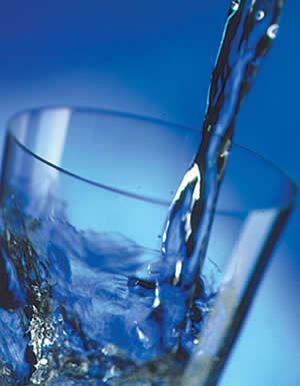 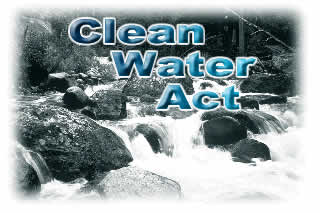 Ways to Clean
Proper working septic system
Properly treat waste water
Buffers/scrubbers on burning fossil fuels
Prevent leaching of toxic chemical/dispose of properly